ITMPLOSA - CONFERENCE
POLICY DEVELOPMENT FOR SAFER COMMUNITIES
10 SEPTEMBER 2024
BENJAMIN VAN ROOYEN
Contents
Crash rates – A snapshot overview
Policies
Strategies
Plans
Goals, objectives, standards and measures
From slapdash traffic policing to evidence-based traffic law enforcement interventions. 
Two important policies
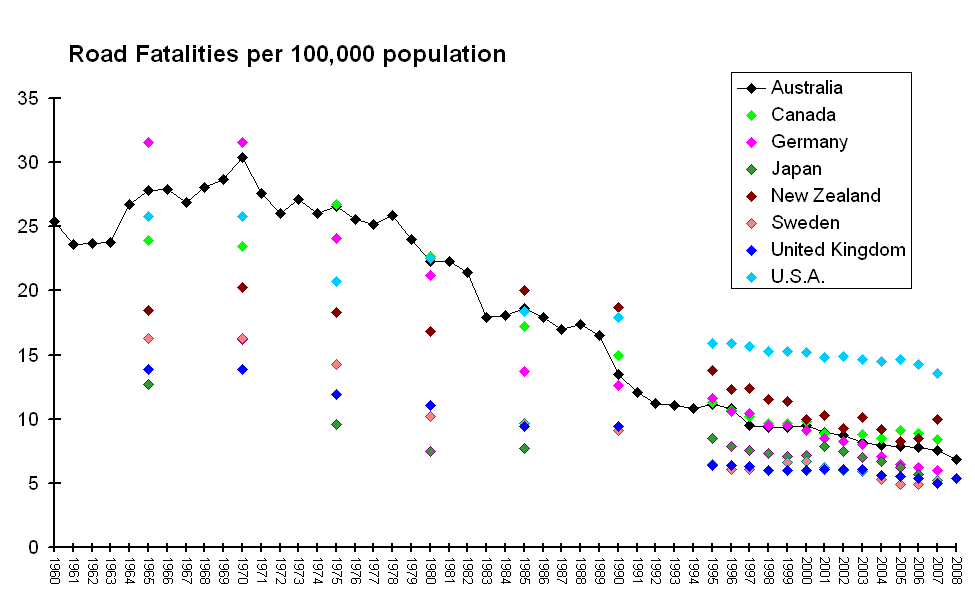 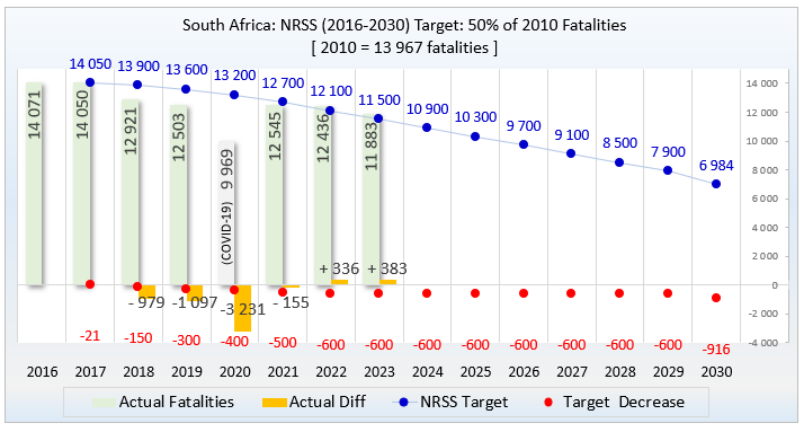 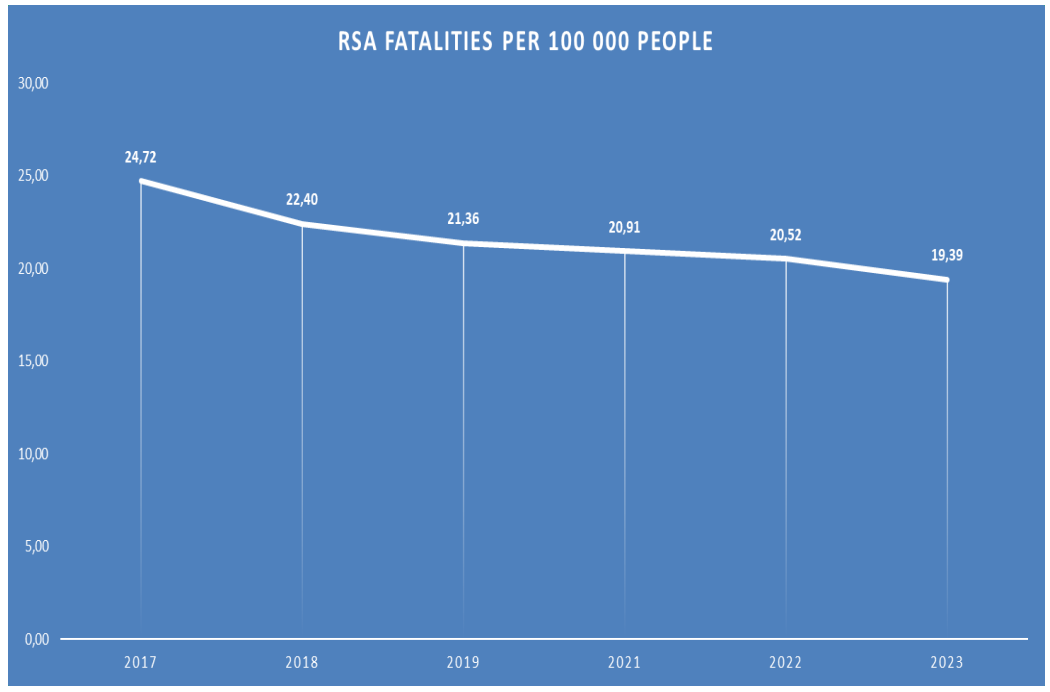 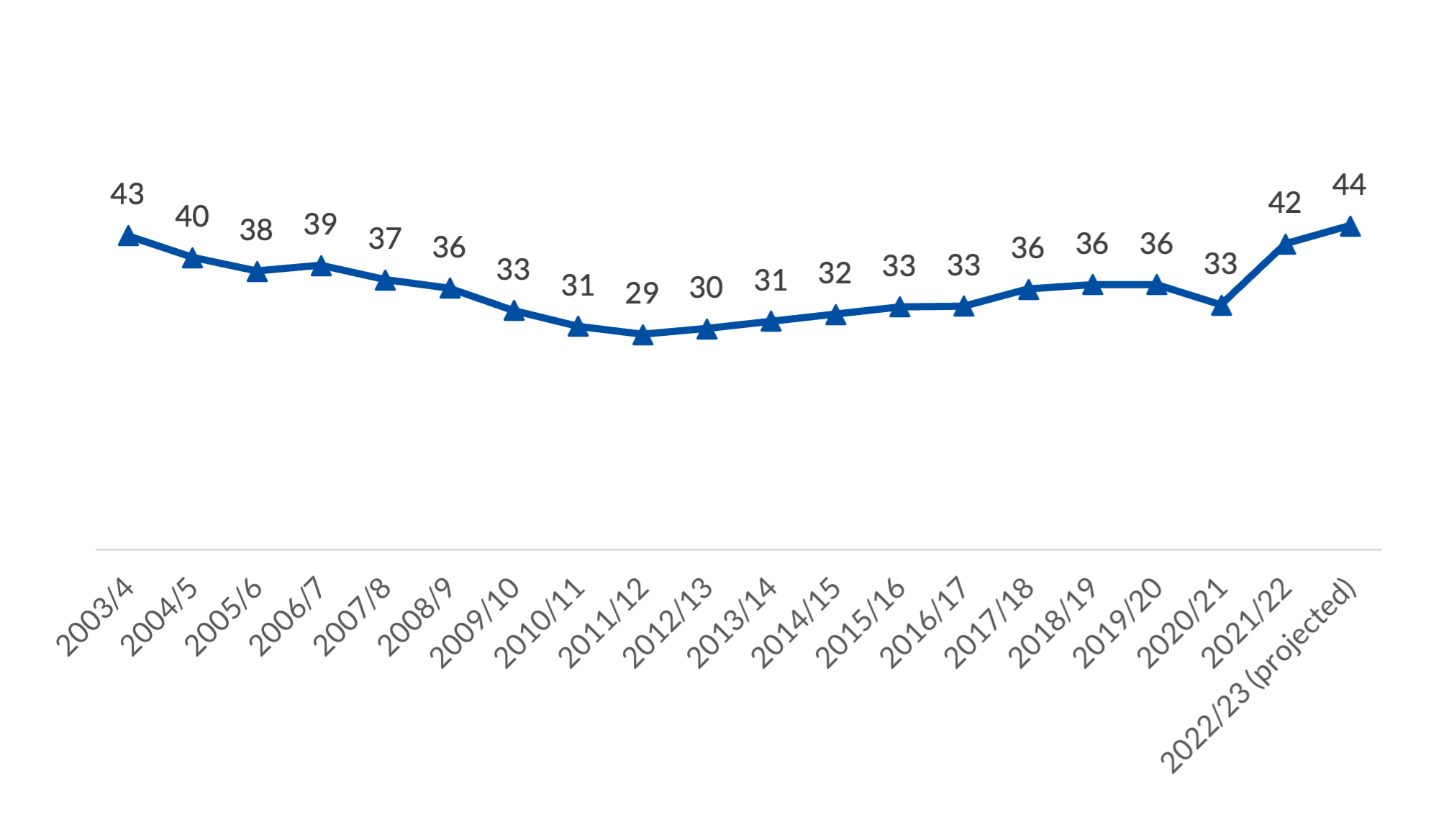 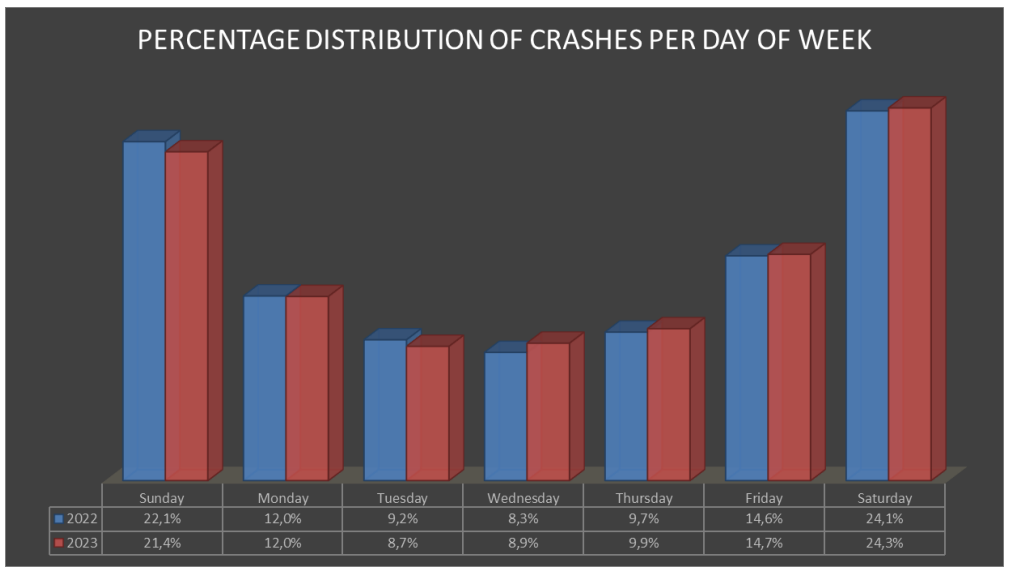 POLICY
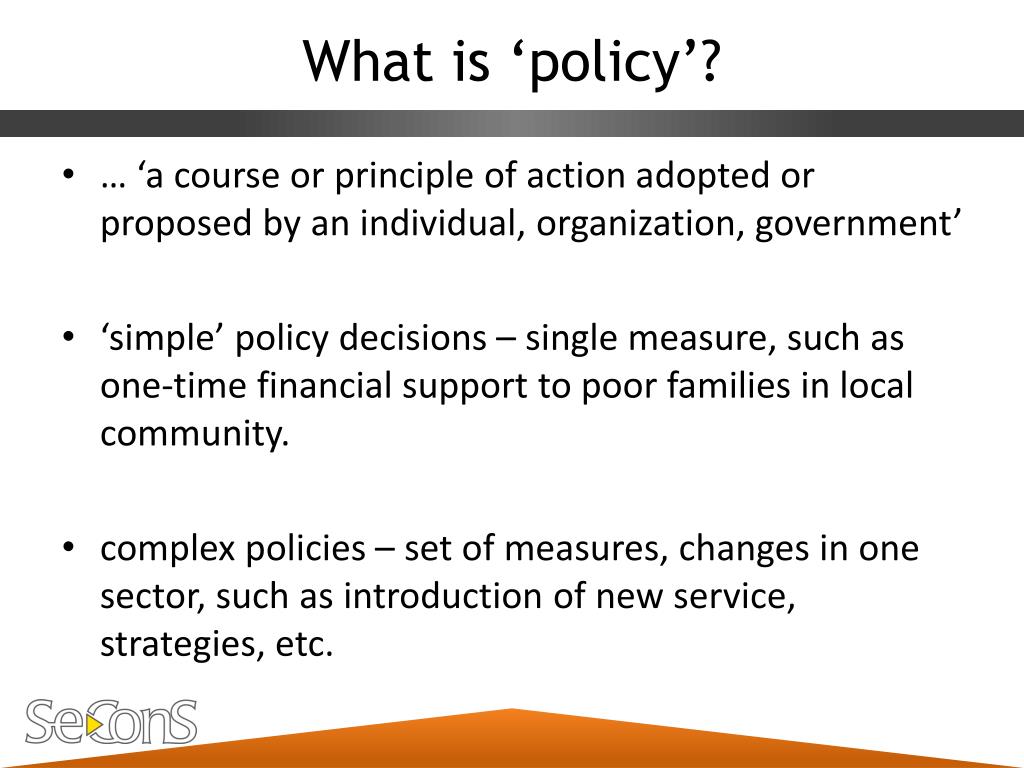 A policy can be described as: -
HIERARCHY OF POLICIES
International policies
National policies
Provincial policies
Local authority policies
Institutional policies
HIERARCHY OF POLICIES
International policies
National policies
Provincial policies
Local authority policies
Institutional policies 
Plans (Strategic Plans/Tactical Plans/Operational Plans)
HOW DO WE MAKE COMMUNITIES SAFE WITH POLICIES?
Policies must be operationalised by means of plans.

What is our role as traffic law enforcement practitioners to make our societies safer?

But how can we do this?
PLANNING
Success in traffic policing is dependent on the traffic law enforcement agency’s: -

Strategic plans  (3 -5 Years)
Tactical plans    (1 Year)
Operational plans (1 – 3 Months)
Activities  (Daily and Weekly)
Performance monitoring and reporting (As required)
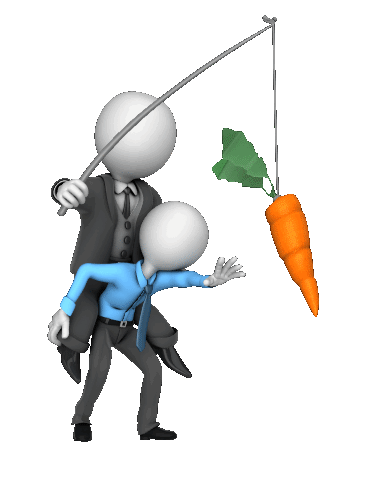 PLAN FOR SUCCESS
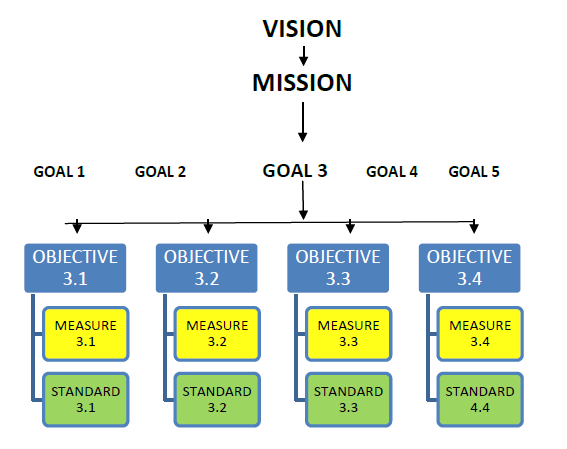 GOALS – OBJECTIVES - ACTIVITIES
Offence 
Data
Intelligence 
Led Traffic Policing
Slapdash Traffic Policing
Predictive
Policing
Crash Data
Prosecution
Data
Predictive
Policing
Smart Deployment of Patrol Officers
Utilize
Accident Reconstructionists
Accidentologists
Data Analysts
POLICY and PROGRESS
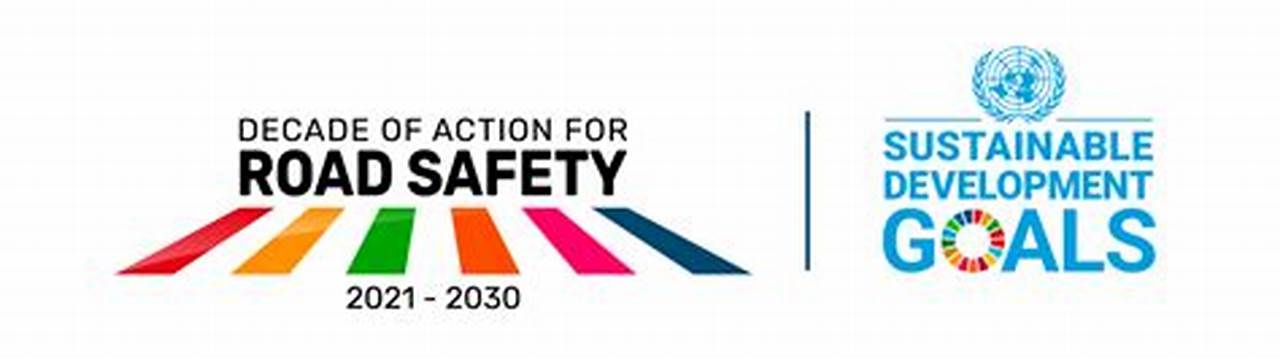 Two “policies” should be an integral part of your life as a traffic law enforcement leader.

The National Road Safety Strategy (NRSS)

The National Road Traffic Law Enforcement Code (NRTLEC)
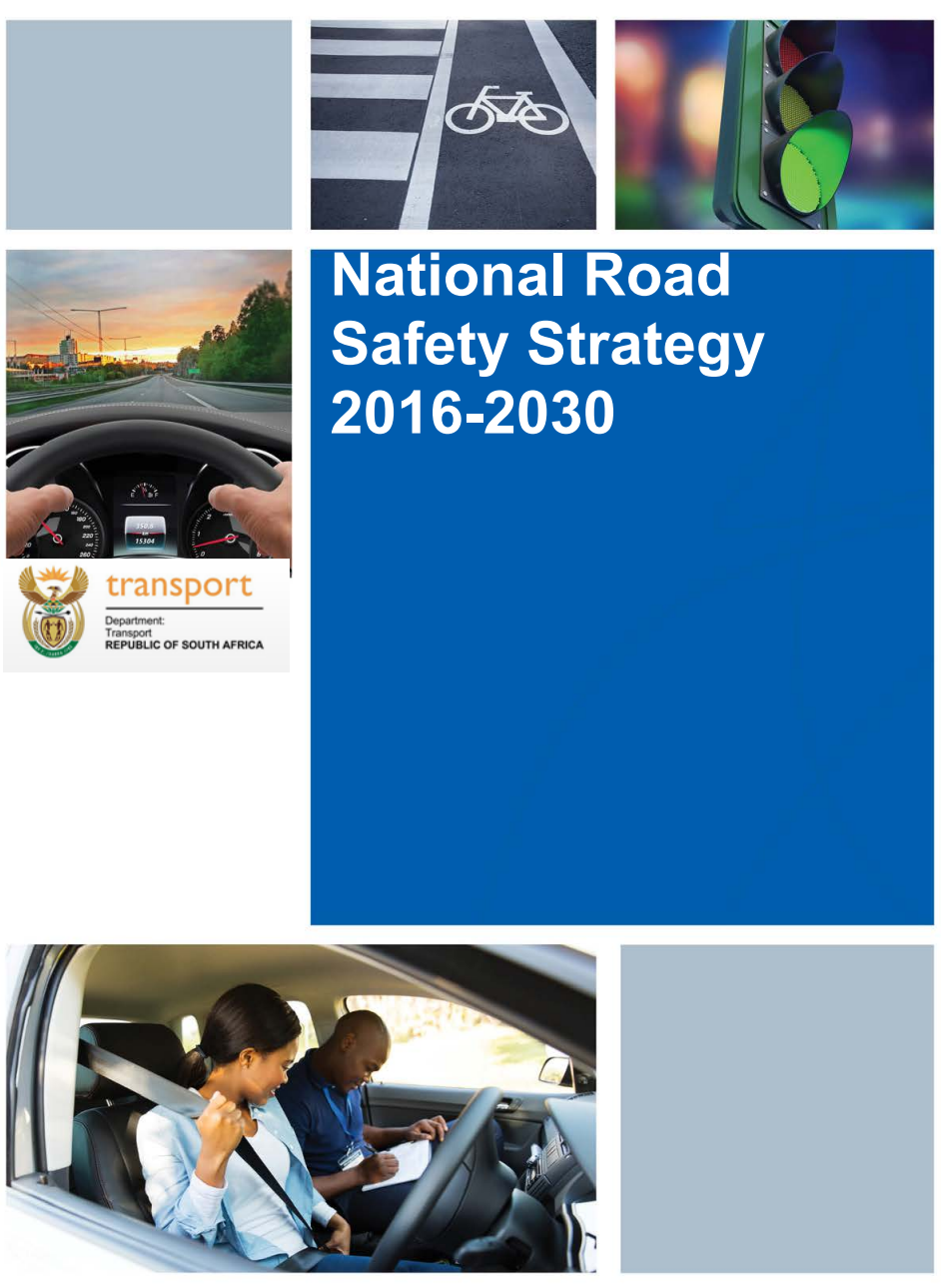 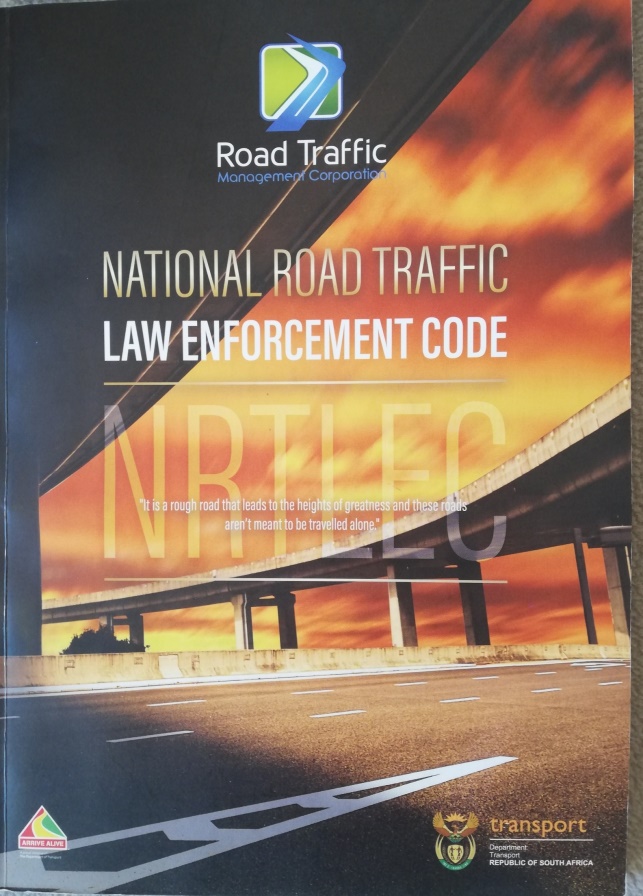 NRSS – PILLAR 4 – SAFER ROAD USERS
CONCLUSION
Your traffic law enforcement authority’s performance will inter alios be measured by the following: -

National Road Safety Strategy Objectives
A municipality’s Integrated Development Plan
National priorities periodically determined by the NRSSC
Compliance with National Standard Operating Procedures (SOP’s)
Your own departments strategic, tactical plans and operational plans.
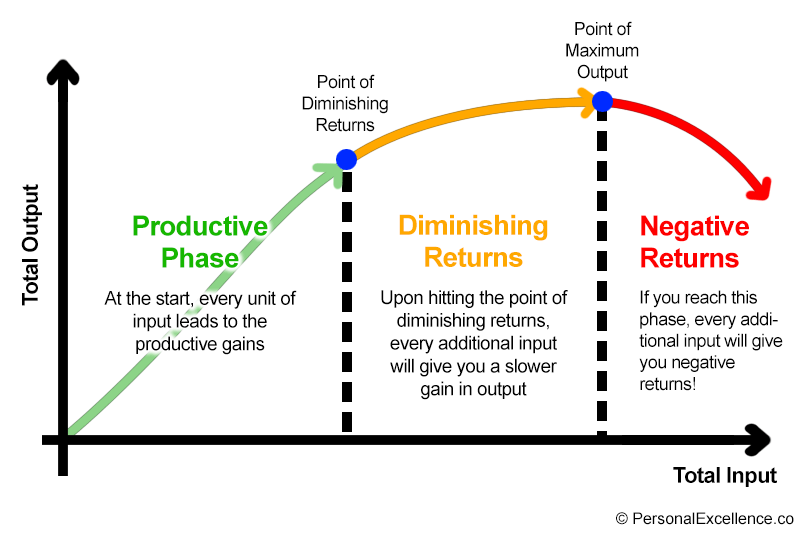 RECOMMENDATION
Embrace a strategic and professional approach to traffic law enforcement based on national, provincial and local policies and plans.
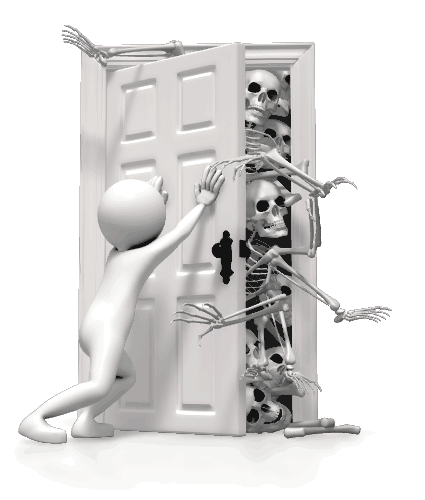 HOW IS YOUR STRATEGIC PLAN COMING ALONG?